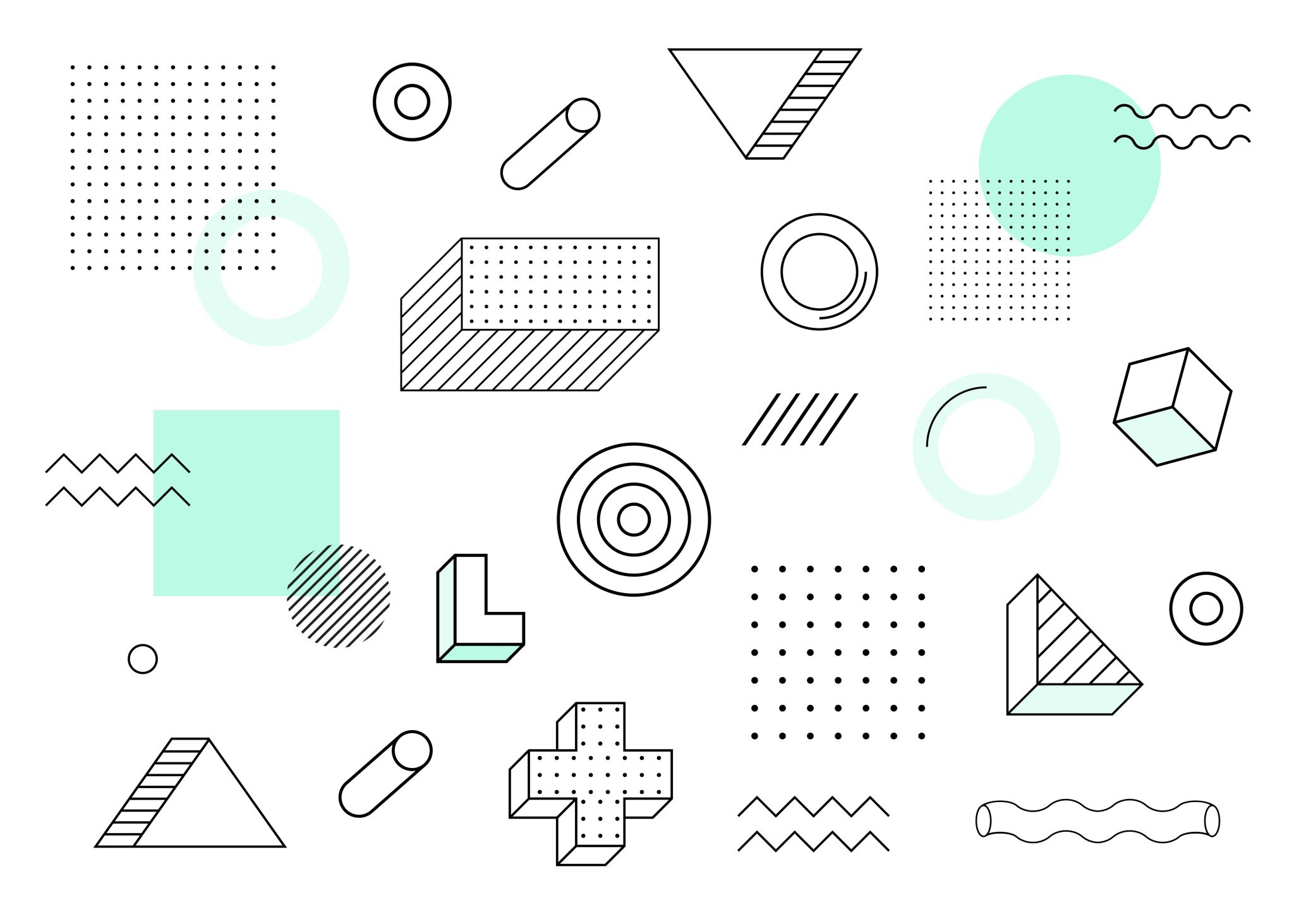 LỊCH SỬ 8 – KẾT NỐI TRI THỨC
Khởi nghĩa nông dân ở đàng ngoài thế kỷ XVIIIGV: Hà Thị Thảo
KHỞI ĐỘNG
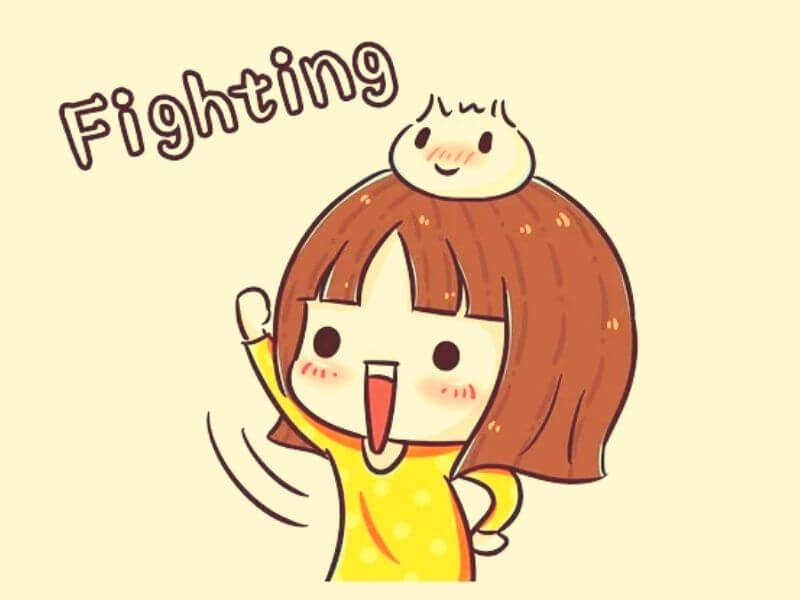 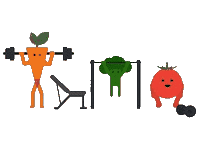 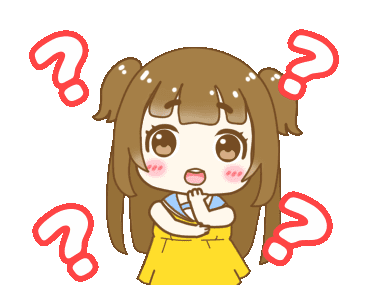 Ai tinh mắt?
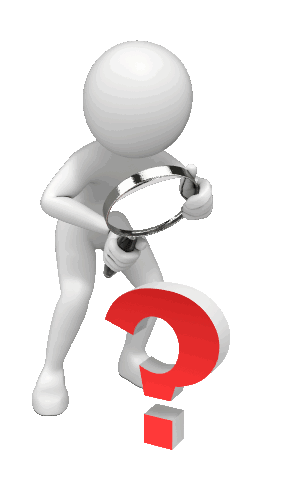 Hoạt động nhóm: Cá nhân
Nhiệm vụ: Tìm từ khóa có nghĩa theo hàng ngang, dọc, chéo (10 từ)
Thời gian: 4 phút
1 từ khoá/ 1 điểm
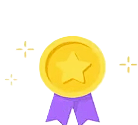 THÔNG TIN PHẢN HỒI
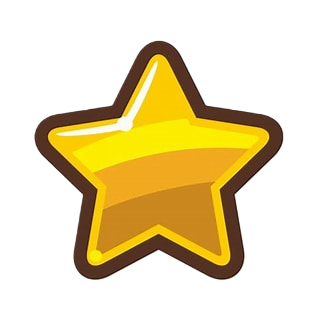 BÀI 7: Khởi nghĩa nông dân ở Đàng Ngoài thế kỉ XVIII
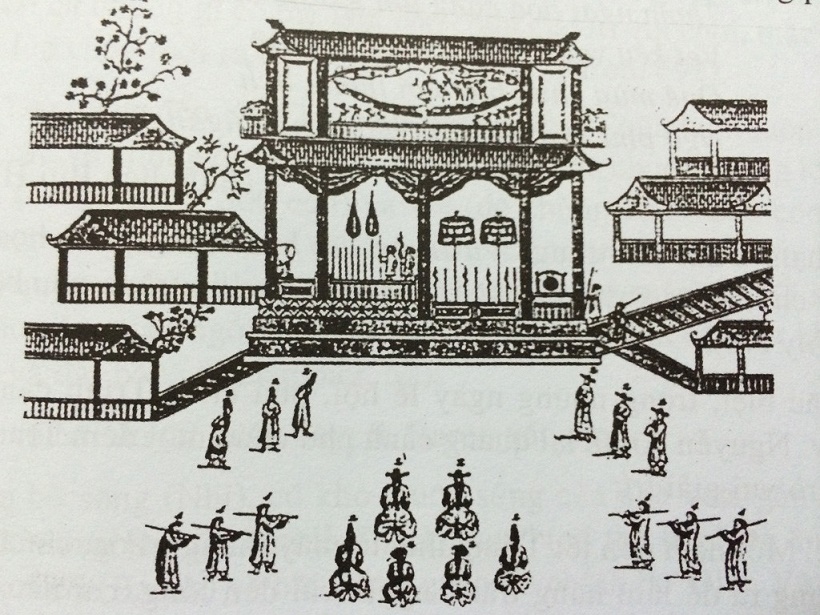 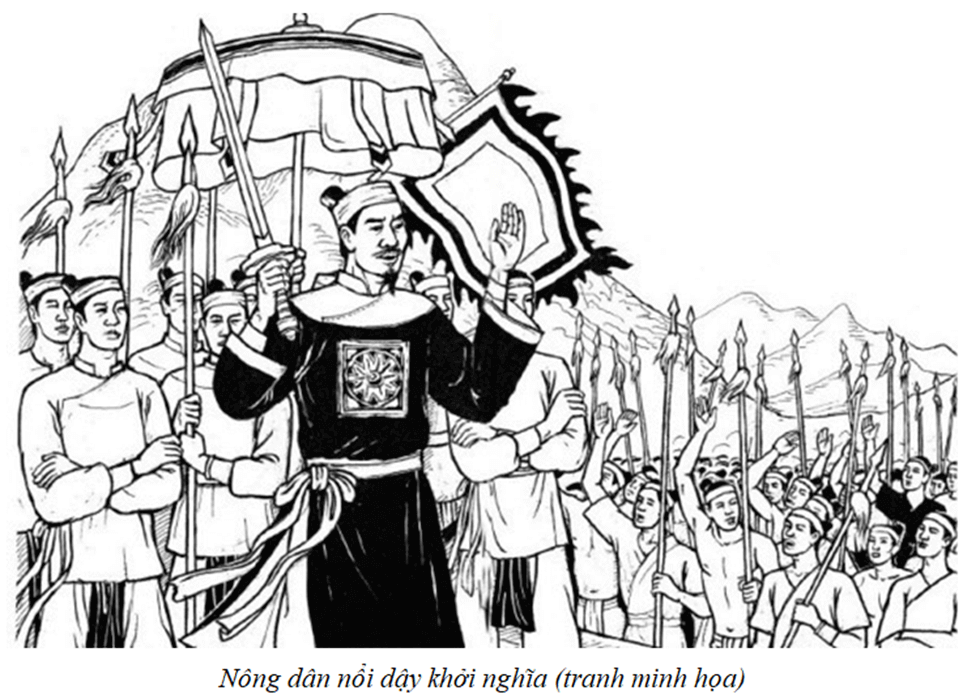 NỘI DUNG BÀI HỌC
1. Bối cảnh lịch sử
Khai thác kênh chữ SGK trang 30, 31, đặc biệt tư liệu 1, 2, hãy nêu một số nét chính về bối cảnh lịch sử dẫn đến phong trào nông dân ở Đàng Ngoài (thông qua Phiếu học tập)?
- Chúa Trịnh Giang cho xây nhiều chùa lớn. Năm 1730, hàng vạn dân Hải Dương phải đi đào sông, kéo gỗ và đắp đường, chở gạch đá đế tu sửa hai chùa Quỳnh Lâm và Sùng Nghiêm.
(Theo Khâm định Việt sử thông giám cương mục, Quyền 37, Tập hai, NXB Giáo dục, 1998, tr. 814)
     - Trong phủ chúa có đến bốn, năm trăm hoạn quan, ngạo mạn hách dịch..., cả nước căm ghét và kinh sợ chúng.
(Trích Thông sức của Ngự sửđài năm 1719,Phan Ngọc Liên (Tồng Chủ biên), Lịch sử 7,NXB Giáo dục Việt Nam, 2019, tr. 116)
2. - Đế có tiền giải quyết khó khăn, phủ chúa có lệnh “ai có nghề gì cũng đều phải nộp thuế”. Vì trưng thu quá mức nên “có người vì thuế sơn sống mà chặt cây sơn;vì thuế vải lụa mà phá khung cửi; vì thu cá tôm mà phải cất giấu chài lưới,...”.
    - Nạn đói khủng khiếp ở Đàng Ngoài làm cho “dân phiêu tán dắt díu nhau đi kiếm ăn đầy đường. Giá gạo cao vọt, một trăm đóng tiền không được một bữa no...”.
(Theo Khâm đinh Việt sử thông giám cương mục, Quyền 37 - 39, Tâp hai, Sđd, tr. 817, 852)
Tranh vẽ cảnh ăn chơi trong phủ Chúa Trịnh
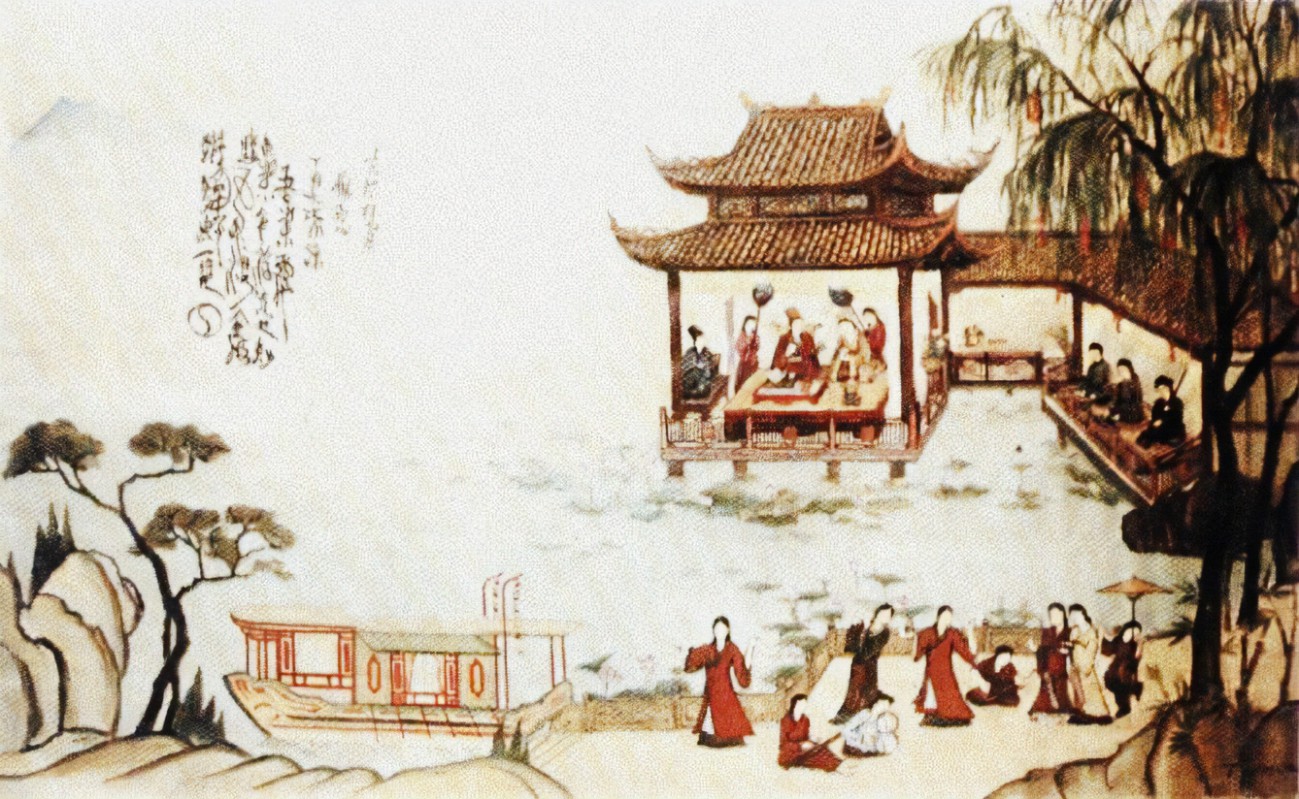 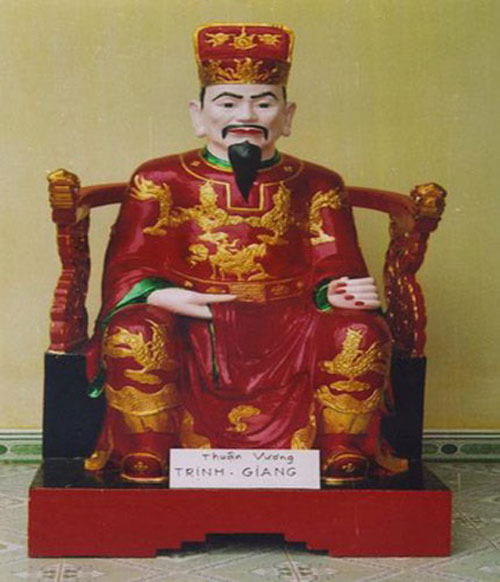 Trong số các đời chúa Trịnh, Uy Nam vương Trịnh Giang là người tàn ngược, hiếu sắc, làm nhiều điều vô đạo, trong đó không thể nhắc đến hành vi trái luân thường đạo lý, khi quân phạm thượng.
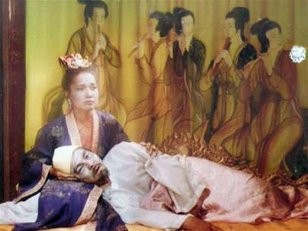 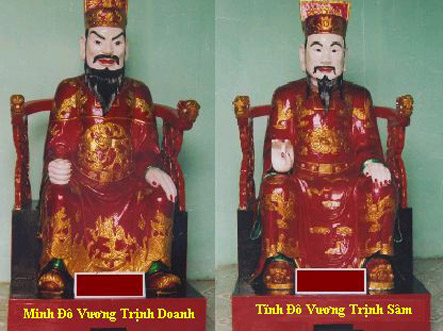 Trịnh Sâm là một vị chúa có nhiều cung tần vào loại nhất trong các chúa Trịnh. Theo cuốn Chuyện tình vua chúa hoàng tộc Việt Nam thống kê thì ông này có tới 400 cung tần, mỹ nữ chuyên lo hầu hạ.
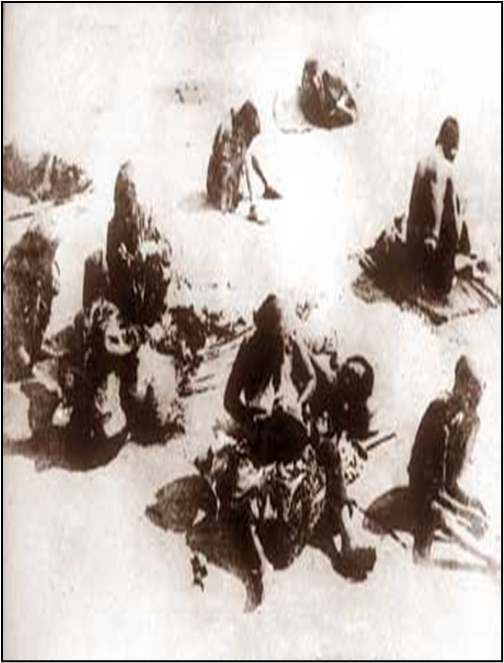 Nạn đói khủng khiếp năm 1740 – 1741 ở Đàng Ngoài, “Dân lưu vong bồng bế, dắt díu nhau di kiếm ăn đầy đường… Dân phần nhiều sống nhờ rau cỏ, ăn cả chuột, rắn. Người chết đói ngổn ngang, người sống sót không còn một phần mười. Làng nào có tiếng trù mật cũng chỉ còn năm, ba hộ mà thôi”. 

(Khâm định việt sử thông giám cương mục)
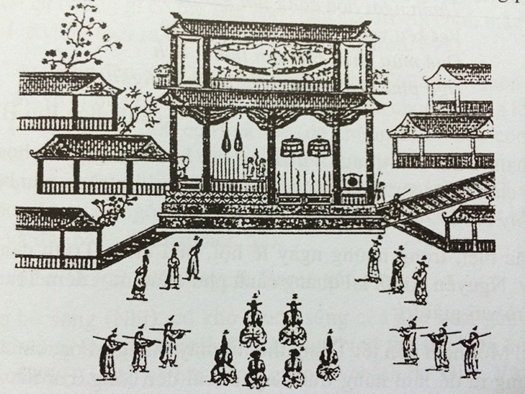 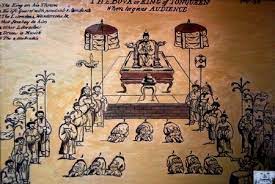 Triều đình vua Lê
Phủ chúa Trịnh
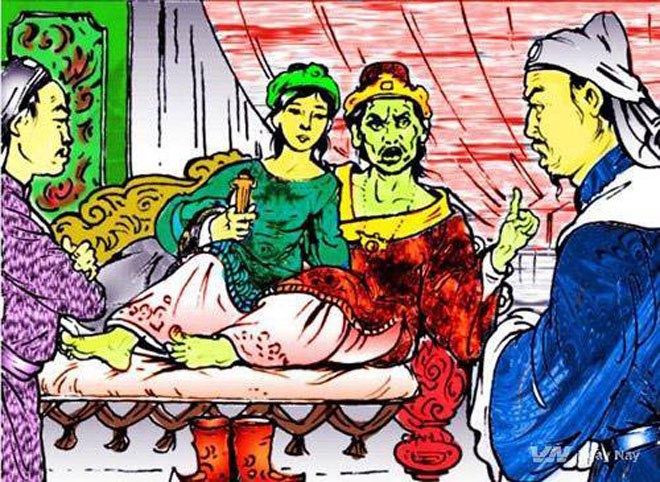 Chính quyền phong kiến Đàng Ngoài suy sụp và mục nát đến cực độ
Đời sống nhân dân: cơ cực, chết đói, phiêu tán…
Nông dân vùng lên chống lại chính quyền phong kiến
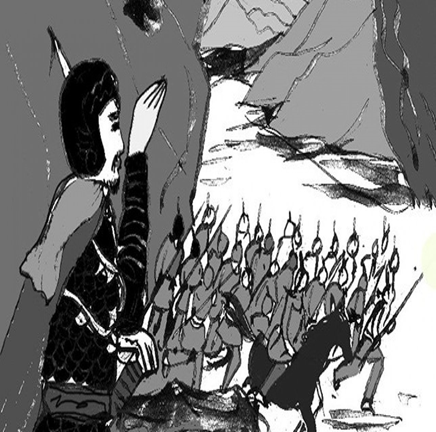 2. Một số cuộc khởi nghĩa lớn của phong trào nông dân Đàng Ngoài
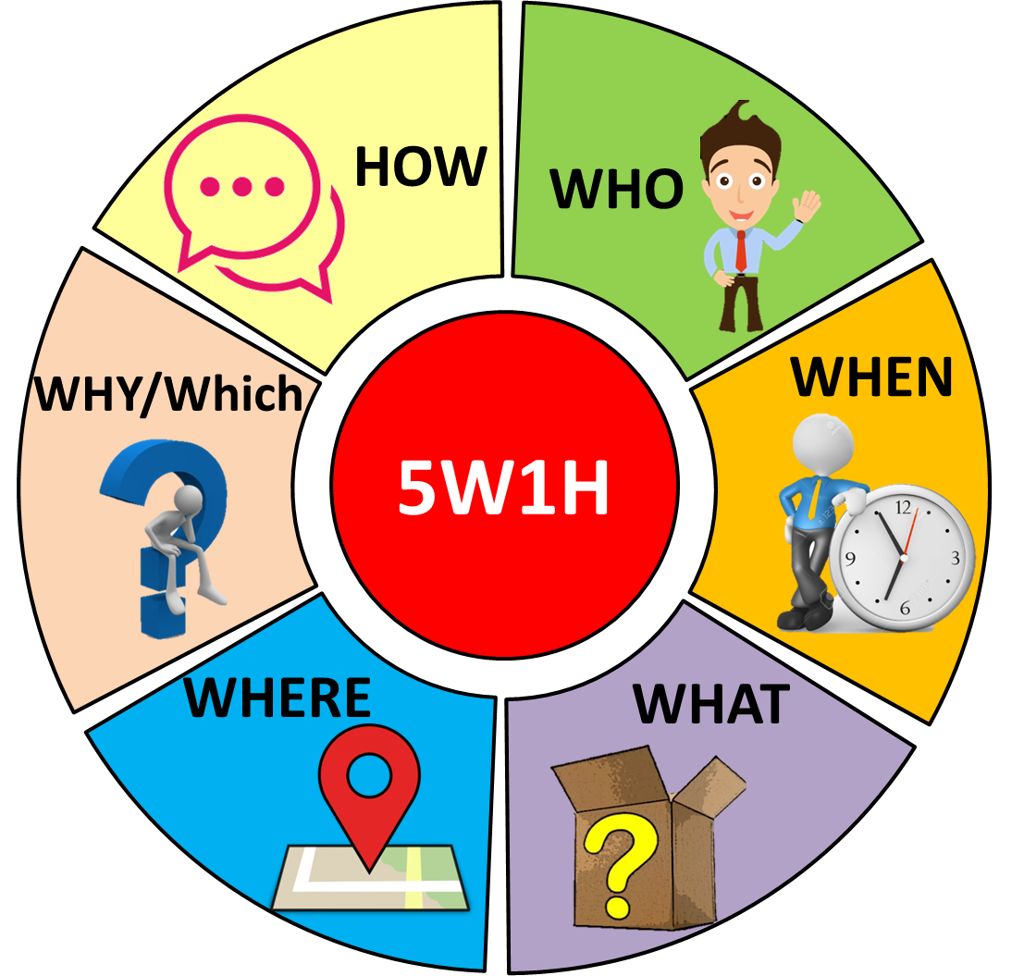 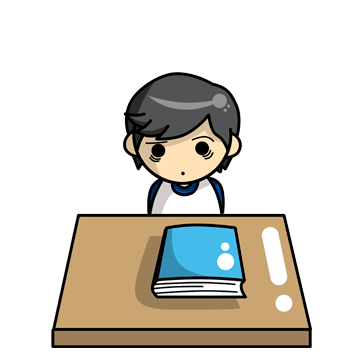 PHIẾU HỌC TẬP SỐ 2
Nhiệm vụ 2: HS quan sát lược đồ 7.1, đọc thông tin trong SGK và hoàn thành phiếu học tập số 2
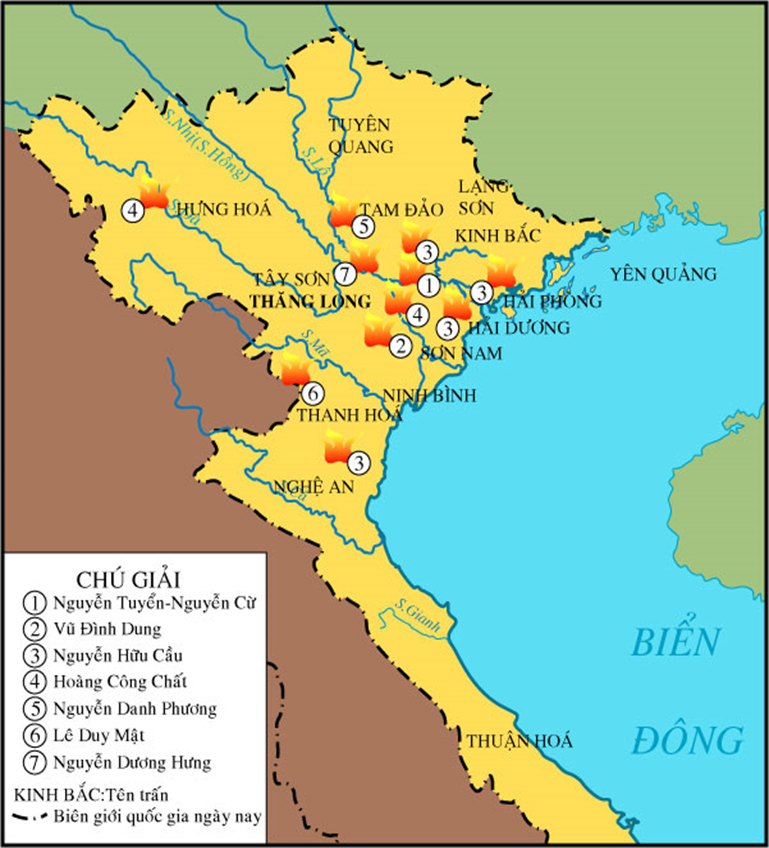 Chính sách thống trị của chính quyền phong kiến Đàng Ngoài dẫn đến mâu thuẫn xã hội gay gắt làm bùng nổ các cuộc khởi nghĩa nông dân
Hoàng Công Chất
Nguyễn Danh Phương
Nguyễn Hữu Cầu
1739 - 1769
1740 - 1751
1741 - 1751
Sơn Tây, Việt Trì, Thái Nguyên, Tuyên Quang
Đồ sơn, Kinh Bắc, Thăng Long, Sơn Nam, Thanh Hóa, Nghệ An
Vùng Điện Biên, Tây Bắc
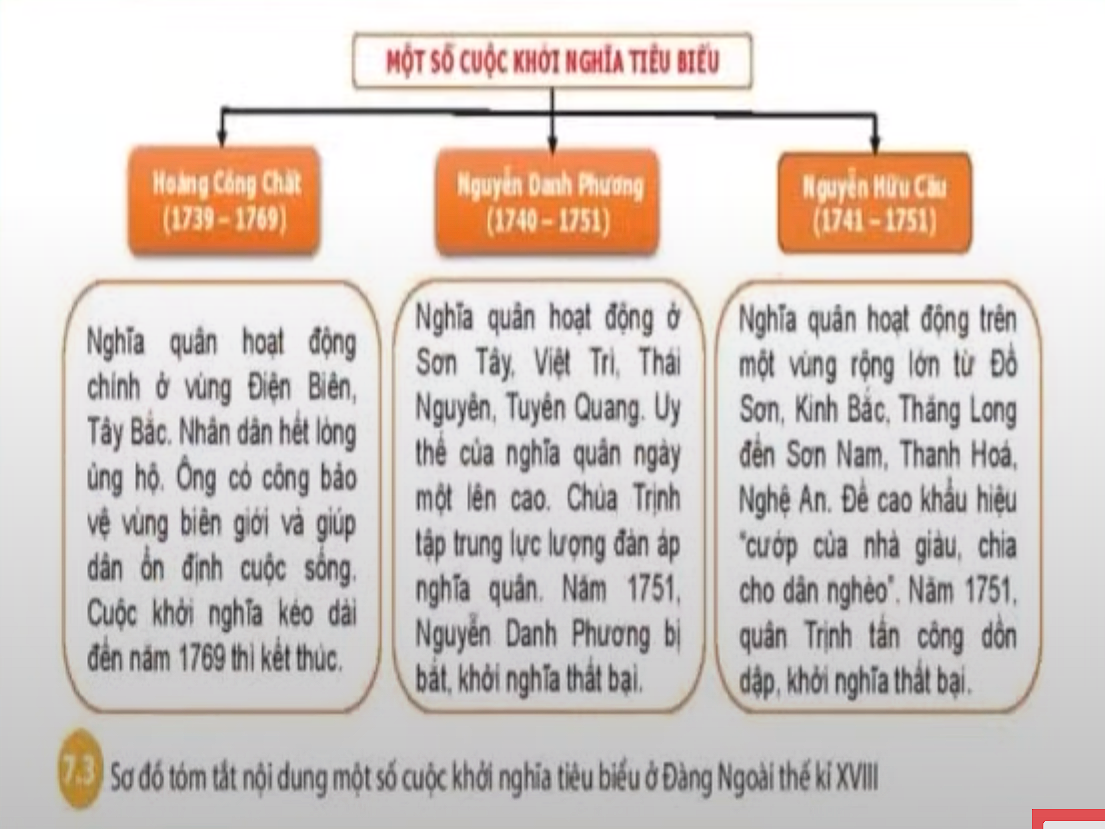 Thất bại, nghĩa quân bị triều đình đàn áp.
Năm 1751, Nguyễn Danh Phương bị bắt phải khởi nghĩa thất bại.
Năm 1751, quân Trịnh tấn công dồn dập, khởi nghĩa thất bại
Làm lung lay chính quyền phong kiến ở Đàng Ngoài
Thể hiện tinh thần đấu tranh chống áp bức của người nông dân
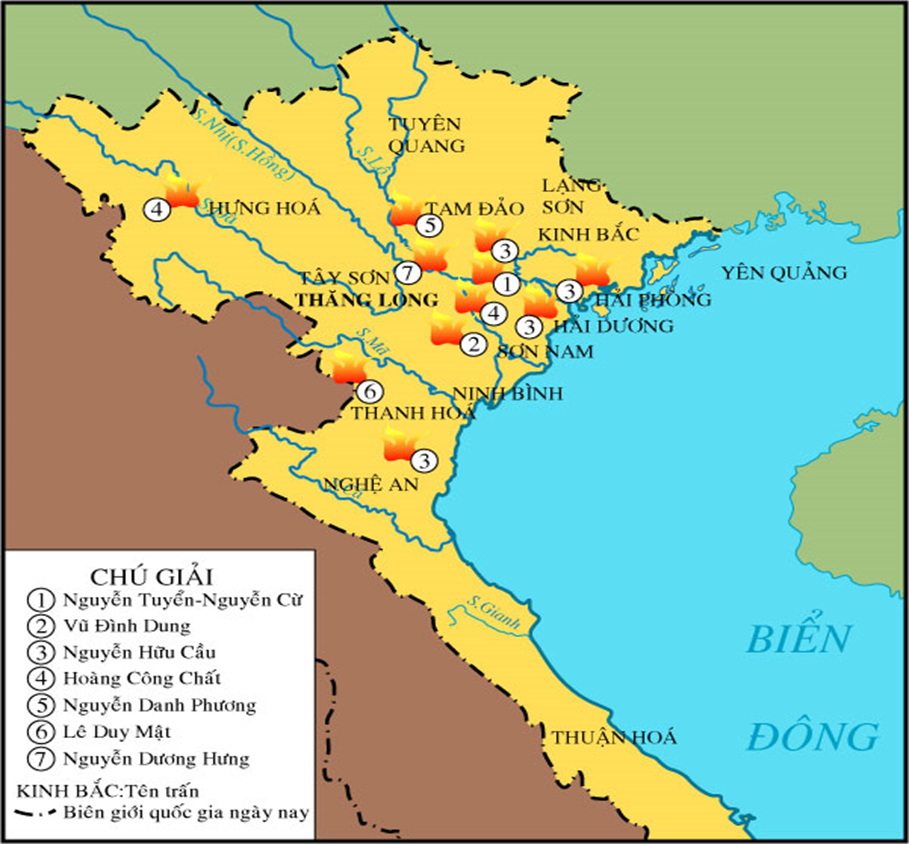 Trình bày trên lược đồ diễn biến chính của các cuộc khởi nghĩa?
Lược đồ nơi diễn ra các cuộc khởi nghĩa Đàng Ngoài thế kỉ XVIII
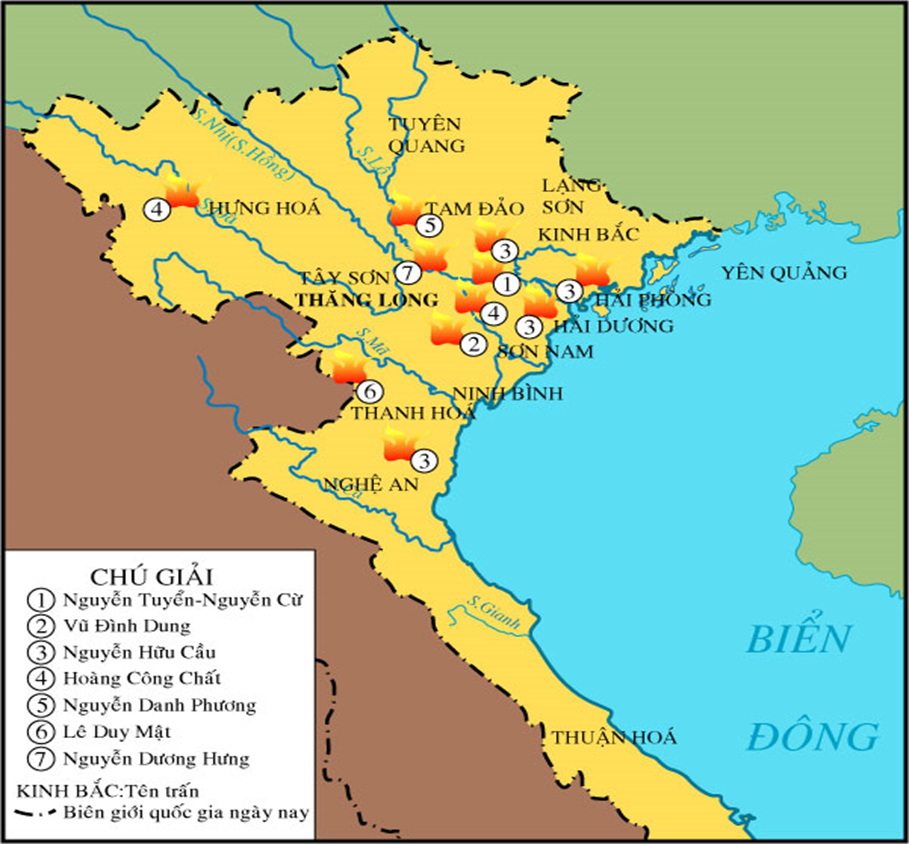 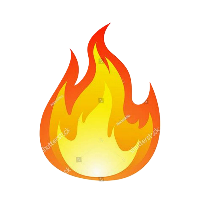 Hoàng Công Chất
(1739 – 1769)
Vùng Điện Biên, Tây Bắc
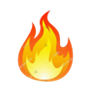 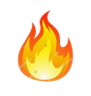 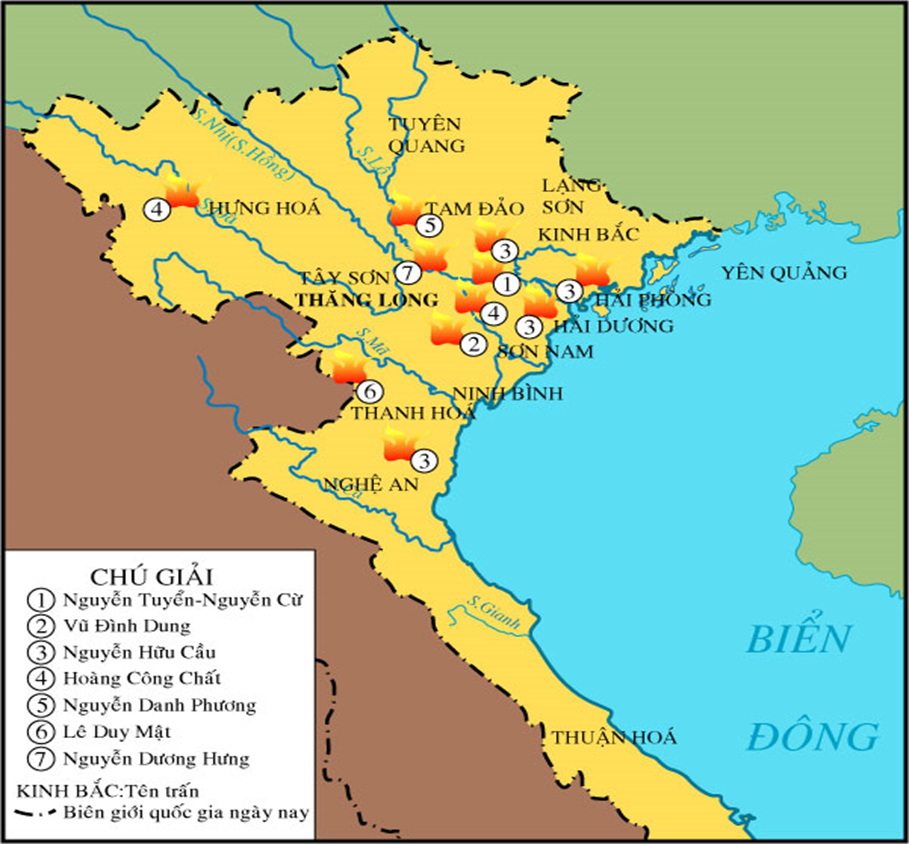 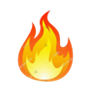 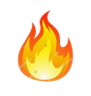 Nguyễn Danh Phương
(1740 – 1751)
Sơn Tây, Việt Trì, Thái Nguyên, Tuyên Quang
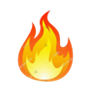 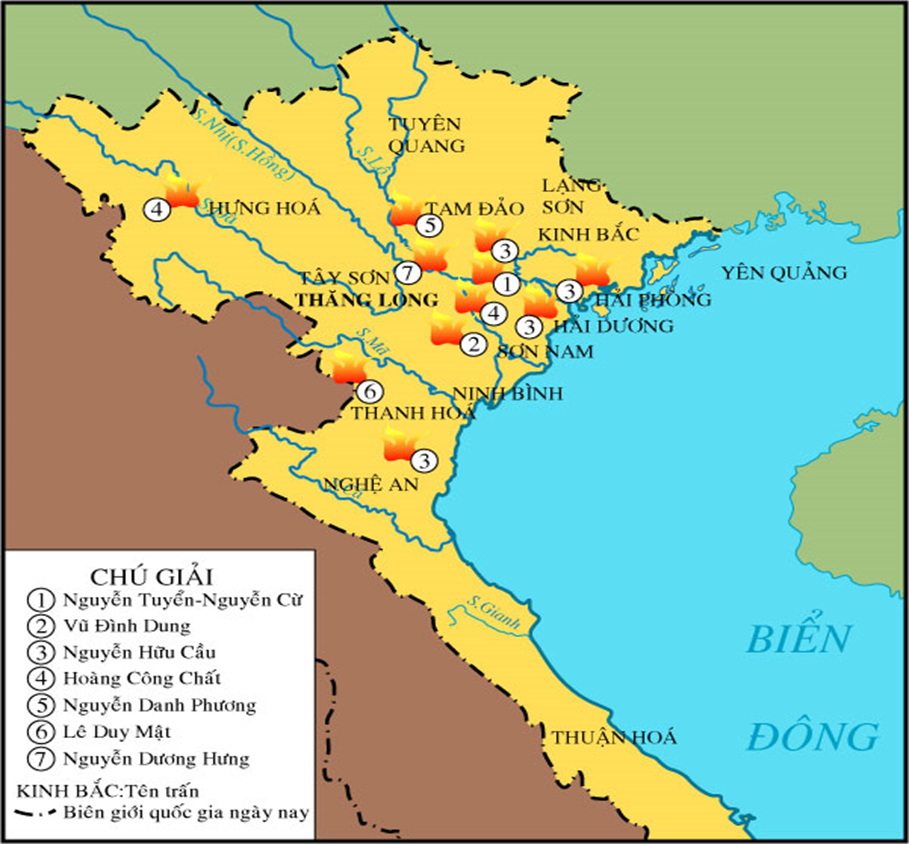 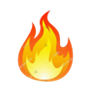 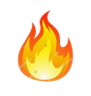 Nguyễn Hữu Cầu
(1741 – 1751)
Đồ Sơn, Kinh Bắc, Thăng Long, Sơn Nam, Thanh Hoá, Nghệ An
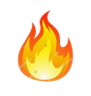 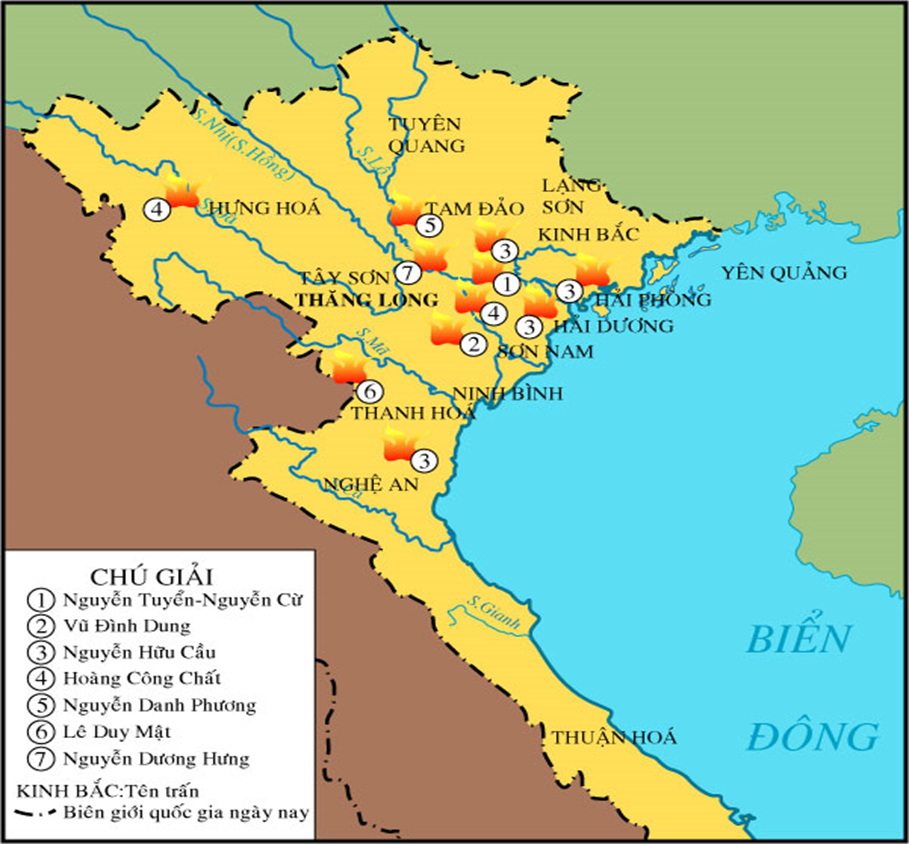 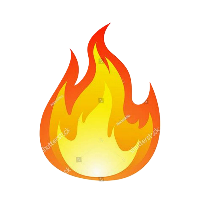 Hoàng Công Chất
(1739 – 1769)
Vùng Điện Biên, Tây Bắc
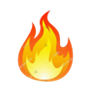 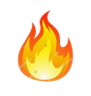 Nguyễn Danh Phương
(1740 – 1751)
Sơn Tây, Việt Trì, Thái Nguyên, Tuyên Quang
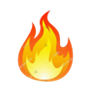 Nguyễn Hữu Cầu
(1741 – 1751)
Đồ Sơn, Kinh Bắc, Thăng Long, Sơn Nam, Thanh Hoá, Nghệ An
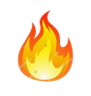 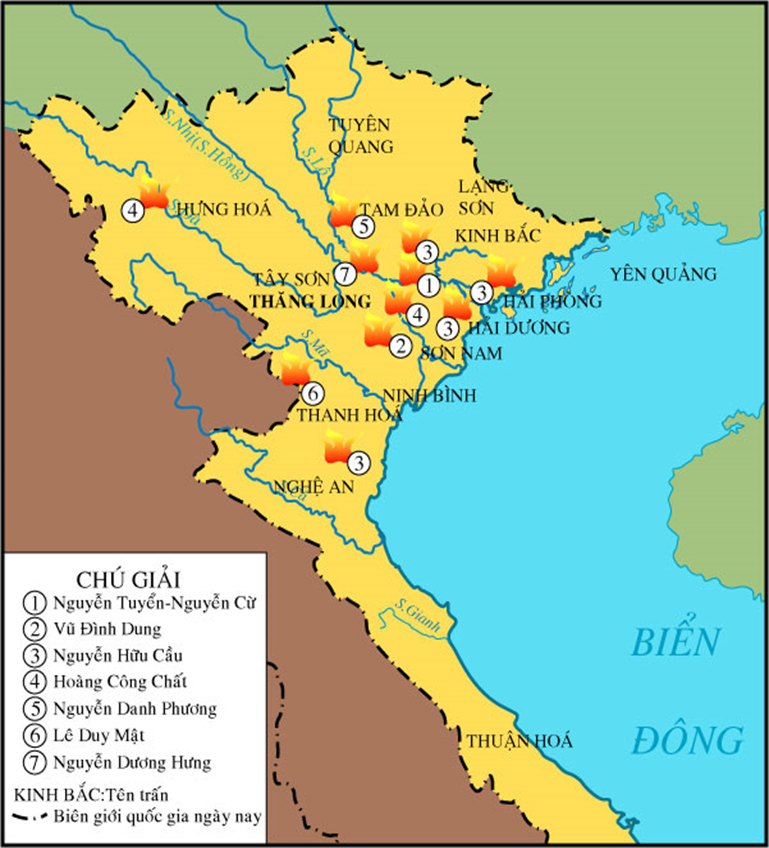 Chính sách thống trị của chính quyền phong kiến Đàng Ngoài dẫn đến mâu thuẫn xã hội gay gắt làm bùng nổ các cuộc khởi nghĩa nông dân
Nguyễn Hữu Cầu
Nguyễn Danh Phương
Hoàng Công Chất
1739 - 1769
1741 - 1751
1740 - 1751
Vùng Điện Biên, Tây Bắc
Sơn Tây, Việt Trì, Thái Nguyên, Tuyên Quang
Đồ sơn, Kinh Bắc, Thăng Long, Sơn Nam, Thanh Hóa, Nghệ An
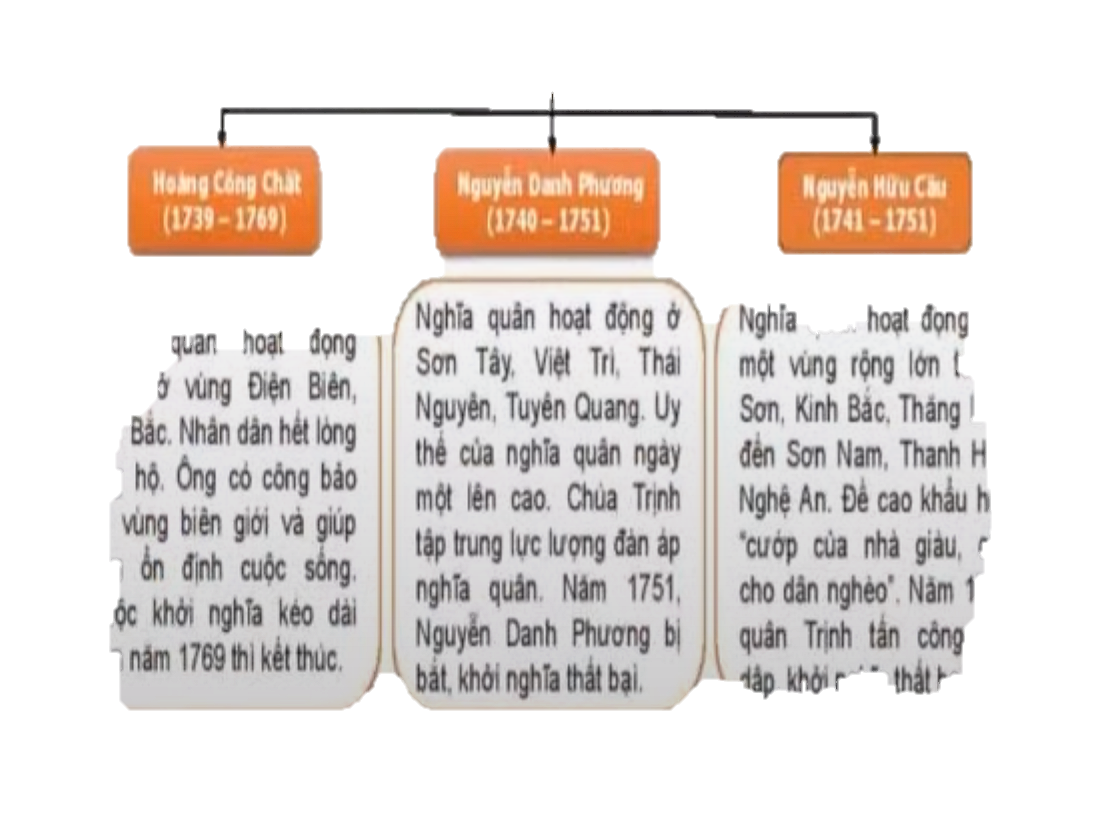 Thất bại, nghĩa quân bị triều đình đàn áp.
Năm 1751, Nguyễn Danh Phương bị bắt phải khởi nghĩa thất bại.
Năm 1751, quân Trịnh tấn công dồn dập, khởi nghĩa thất bại
Làm lung lay chính quyền phong kiến ở Đàng Ngoài
Thể hiện tinh thần đấu tranh chống áp bức của người nông dân
Chênh lệch về lực lượng giữa các cuộc KN với chính quyền PK
Các cuộc KN diễn ra lẻ tẻ, bế tắc về đường lối, tự phát, hạn chế về giai cấp lãnh đạo (Nông dân), thiếu sự liên kết với nhau
Dựa vào nội dung bài học, em hãy rút ra nhận xét phong trào nông dân Đàng Ngoài ở thế kỉ XVIII?
Nhận xét
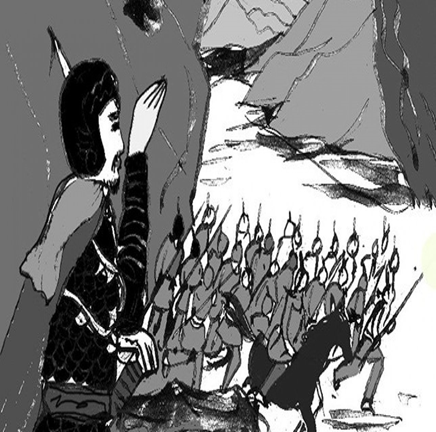 3. Kết quả, ý nghĩa lịch sử và tác động của phong trào nông dân Đàng Ngoài thế kỉ XVIII
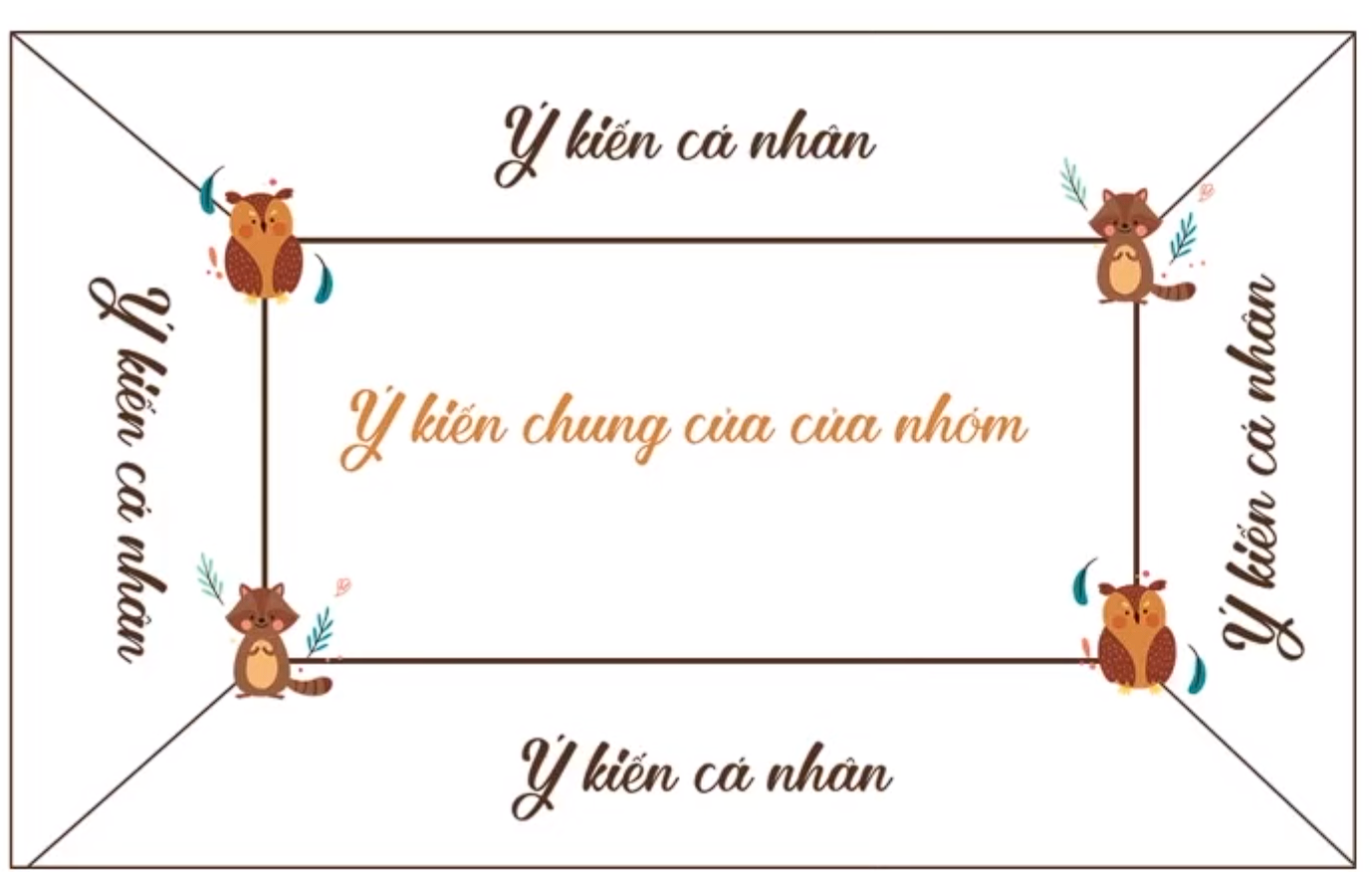 Khai thác tư liệu và thông tin trong bài, em hãy cho biết kết quả, ý nghĩa và tác động của phong trào nông dân Đàng Ngoài đối với xã hội Đại Việt thế kỉ XVIII?
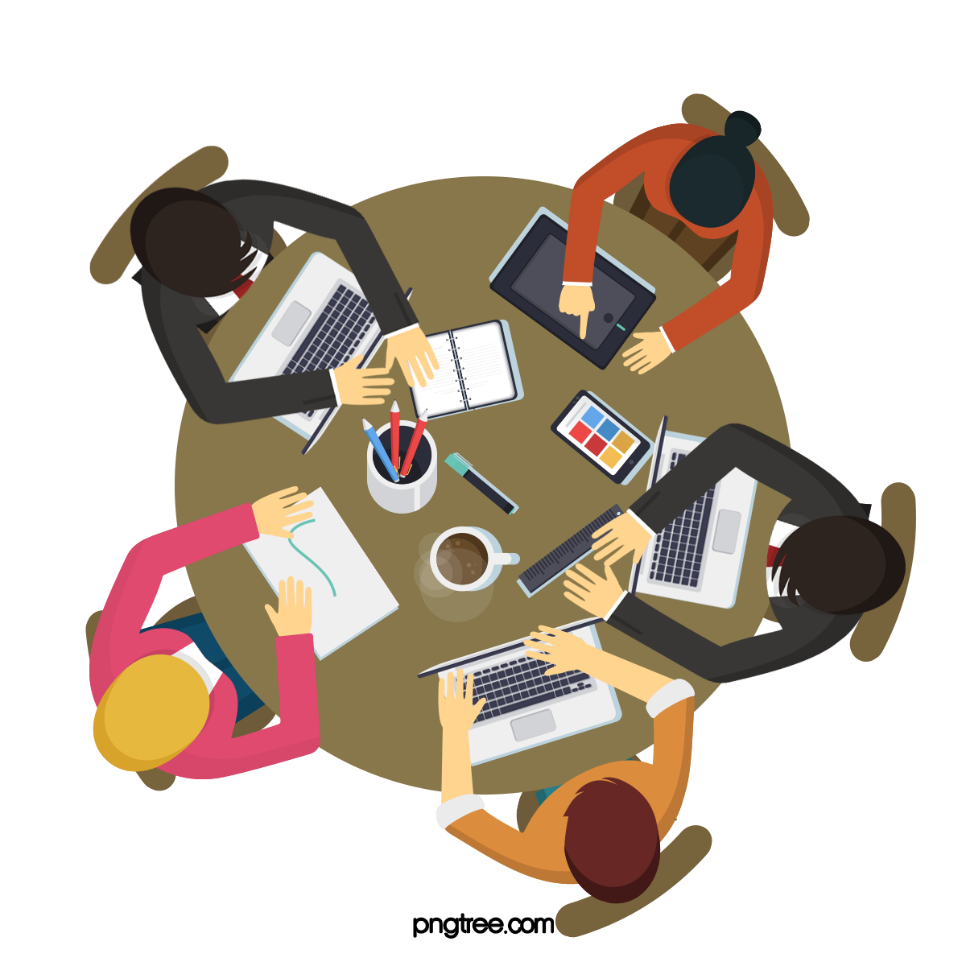 Thời gian: 5 phút
1 phút ghi ý kiến cá nhân ra góc giấy
2 phút thống nhất nhóm
1 phút trình bày sản phẩm nhóm
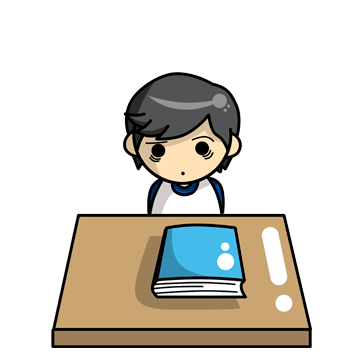 “...Cuộc chiến đấu quyết liệt của nông dân được làm vua, thua làm giặc, cả đời khốn khổ chua cay, ước sao chỉ được một ngày làm vua đó, tuy chưa giành được thắng lợi, nhưng đã là hồi chuông báo động cuộc khủng hoảng của chế độ phong kiến Đàng Ngoài, là những biểu hiện nổi bật, toàn diện của cuộc khủng hoảng đó”.

(Trương Hữu Quýnh (Chủ biên), Đại cương lịch sử Việt Nam, Tập 1, NXB Giáo dục, Hà Nội, 1998, tr.204)
KẾT QUẢ, Ý NGHĨA, TÁC ĐỘNG
1. Phong trào nông dân Đàng Ngoài phát triển rộng khắp, kéo dài hàng chục năm buộc chính quyền Đàng Ngoài phải thực hiện một số chính sách như khuyến khích khai hoang, cho nông dân lưu tán trở về quê.
2. Mặc dù các cuộc khởi nghĩa đều thất bại nhưng ý chỉ đấu tranh của | nghĩa quân đã làm lung lay chính quyền “vua Lê – chúa Trịnh”
3. Tạo điều kiện cho phong trào Tây Sơn phát triển mạnh mẽ ra Đàng Ngoài vào cuối TK XVIII.
Em hãy kể tên một số di tích hoặc lễ hội còn tồn tại đến ngày nay gắn với tên tuổi một số thủ lĩnh của cuộc khởi nghĩa nông dân ở Đàng Ngoài thế kỉ XVIII?
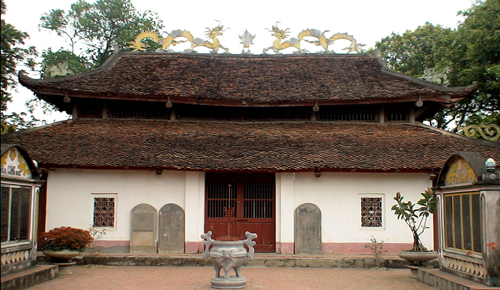 Đền thờ Nguyễn Hữu Cầu tại thôn Cựu Điện, xã Nhân Hoà, huyện Vĩnh Bảo (Hải Phòng)
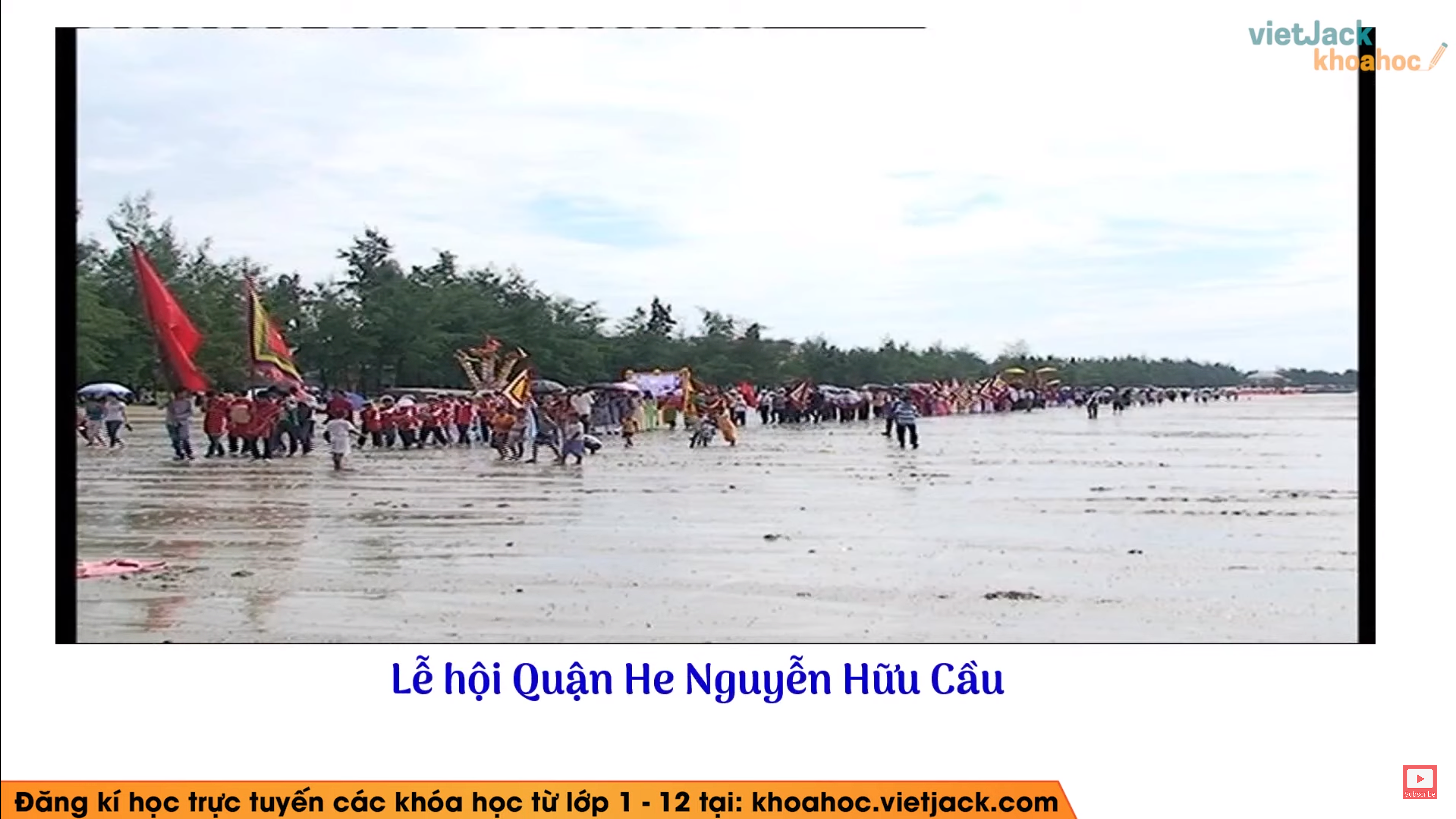 Lễ hội Quận He Nguyễn Hữu Cầu
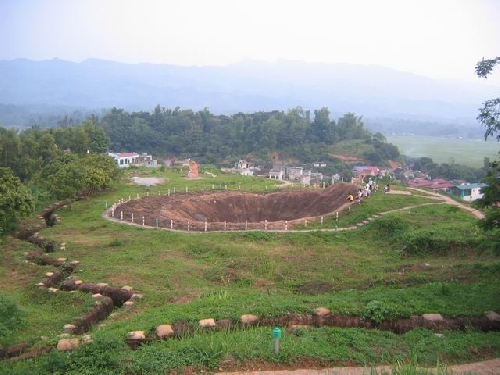 Thành Bản Phủ được Hoàng Công Chất cho xây dựng từ năm 1758 đến năm 1762, nay thuộc xã Noong Hẹt, huyện Điện Biên, tỉnh Điện Biên. Đây là thành luỹ vững chắc, kiên cố, là thủ phủ của nghĩa quân Hoàng Công Chất. Năm 1981, thành Bản Phủ được Bộ Văn hoá và Thông tin (nay là Bộ Văn hoá, Thể thao và Du lịch) xếp hạng là Di tích lịch sử quốc gia.
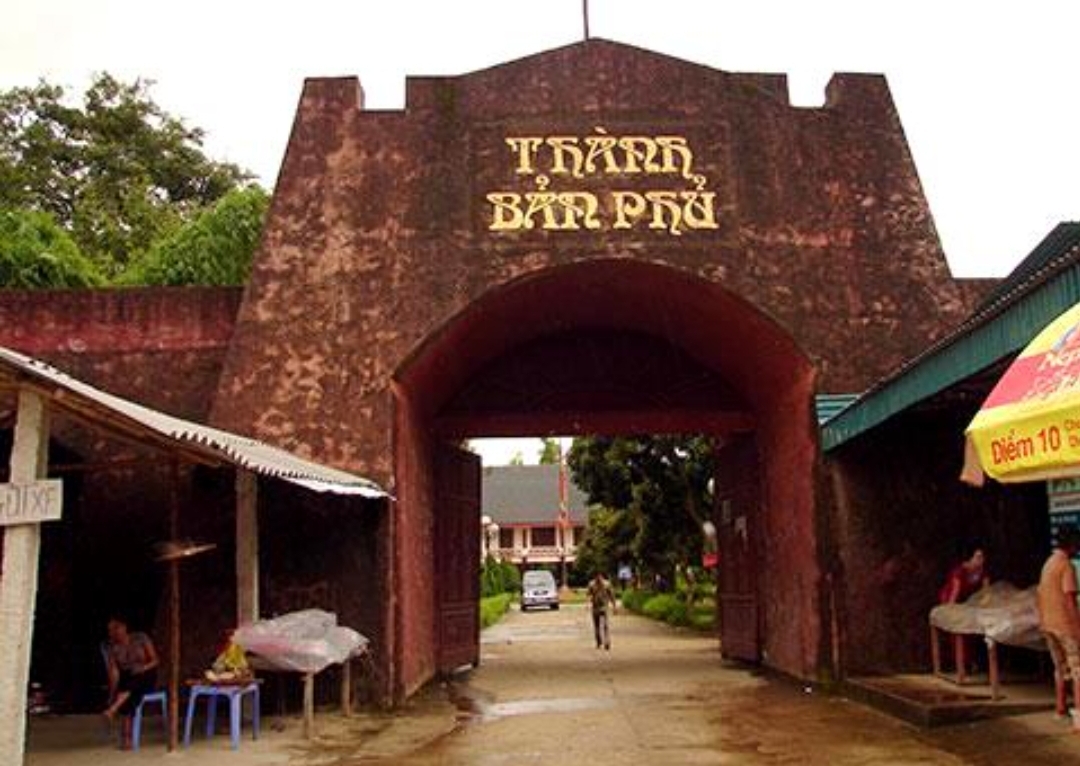 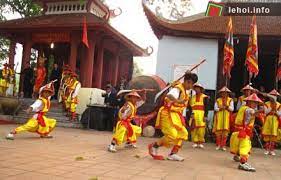 Tái hiện cảnh luyện tập của nghĩa quân Hoàng Công Chất
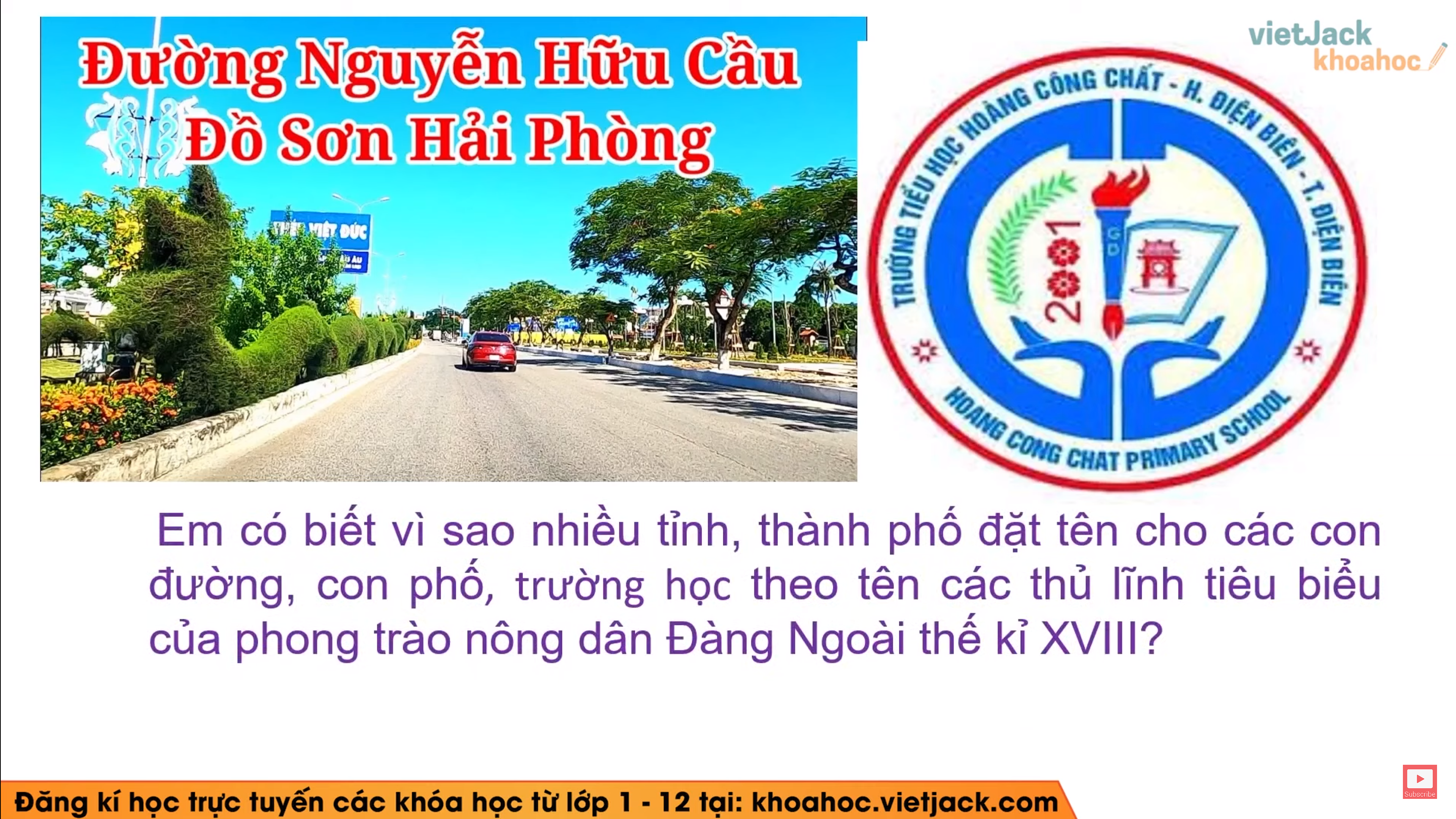 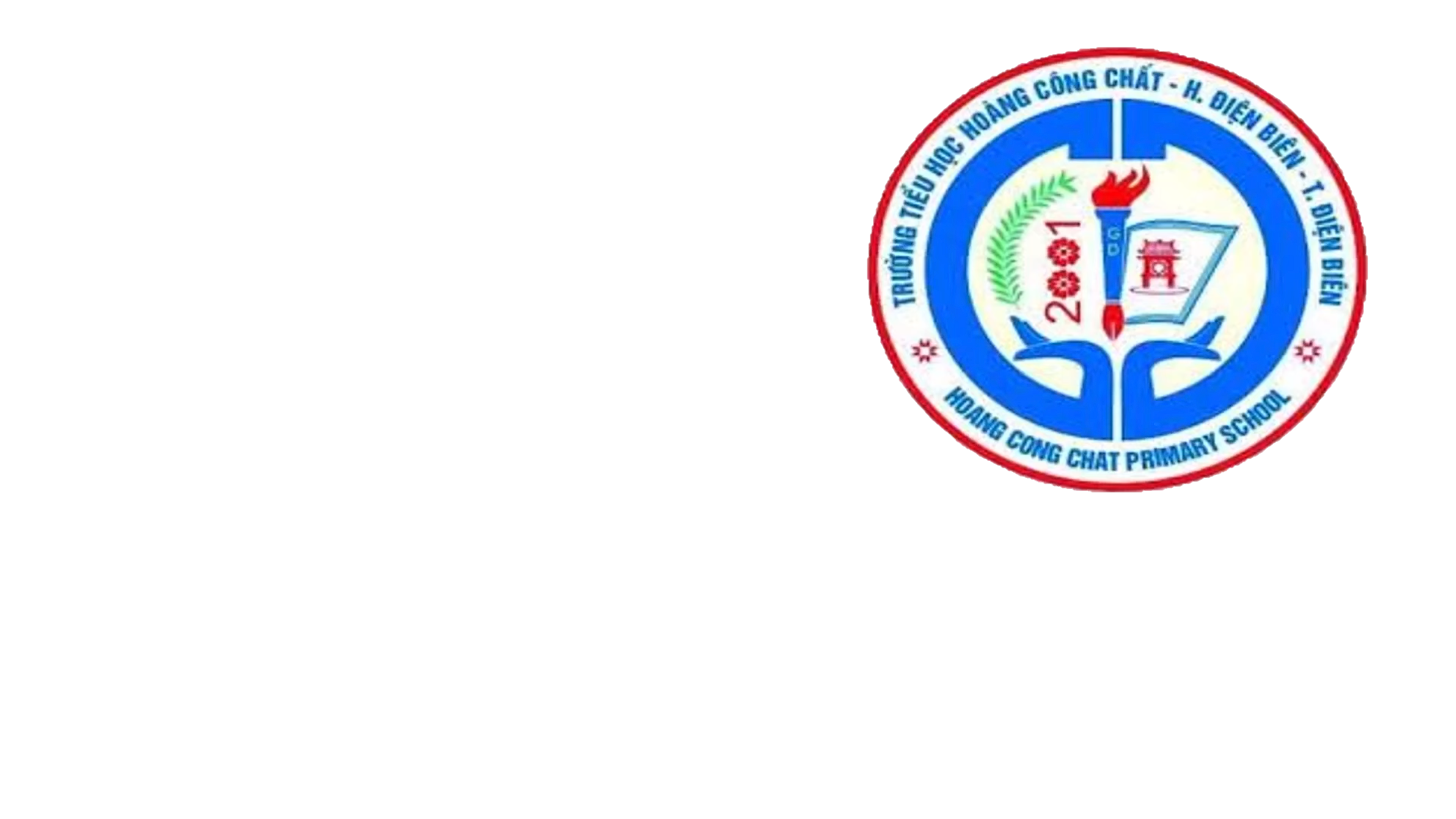 Em có biết vì sao nhiều tỉnh, thành phố đặt tên cho các con đường, con phố, trường học theo tên các thủ lĩnh tiêu biểu của phong trào nông dân Đàng Ngoài thế kỉ XVIII?
Luyện tập
Câu 1: Nội dung nào không phản ánh đúng 
tình trạng Đàng Ngoài vào thế kỉ XVIII?
Vua Lê kiểm soát 
mọi việc
B. Phủ chúa quanh năm 
hội hè, yến tiệc
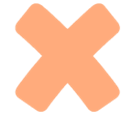 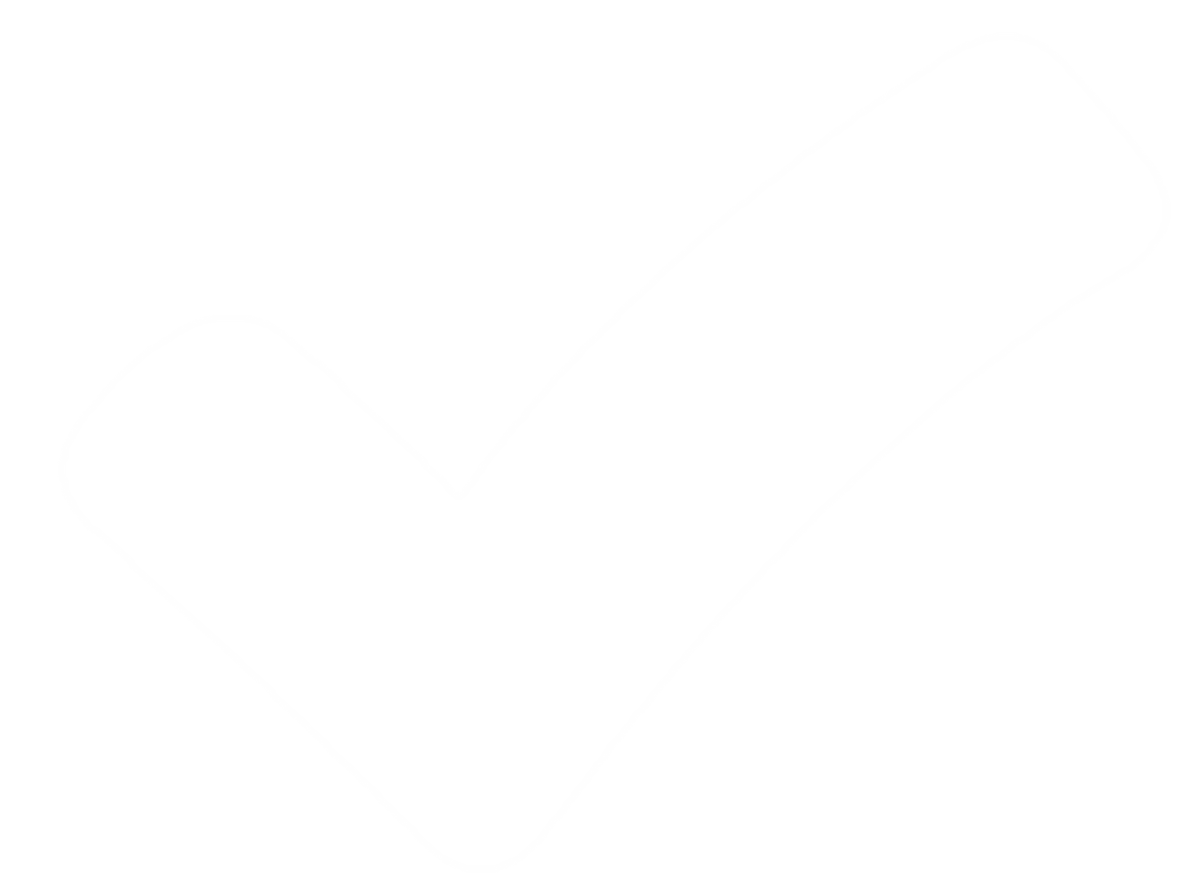 C. Quan lại, binh lính 
đục khoét của nhân
dân
D. Ruộng đất của nông dân 
bị lấn chiếm
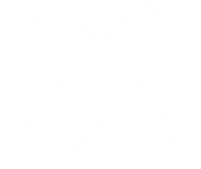 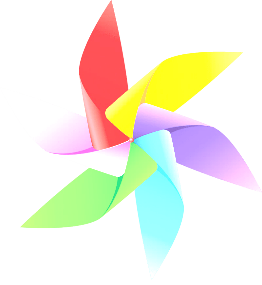 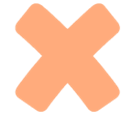 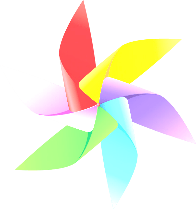 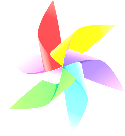 2. Tình trạng công thương nghiệp ở Đàng Ngoài thế kỉ XVIII như thế nào?
A. Vô cùng phát triển
B. Sa sút, điêu tàn…
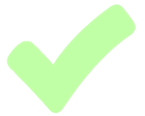 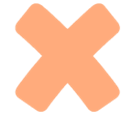 C. Diễn ra bình thường như trước khi có chiến tranh
D. Được nhà nước 
đầu tư và phát triển
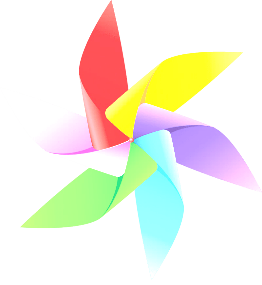 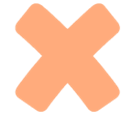 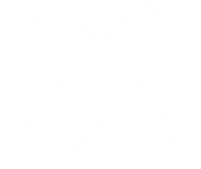 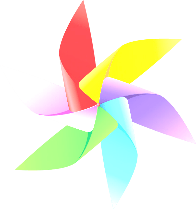 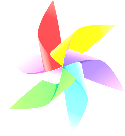 3. Nạn đói lớn nhất ở Đàng Ngoài 
xảy ra vào năm nào?
A. 1740 - 1741
B. 1742-1743
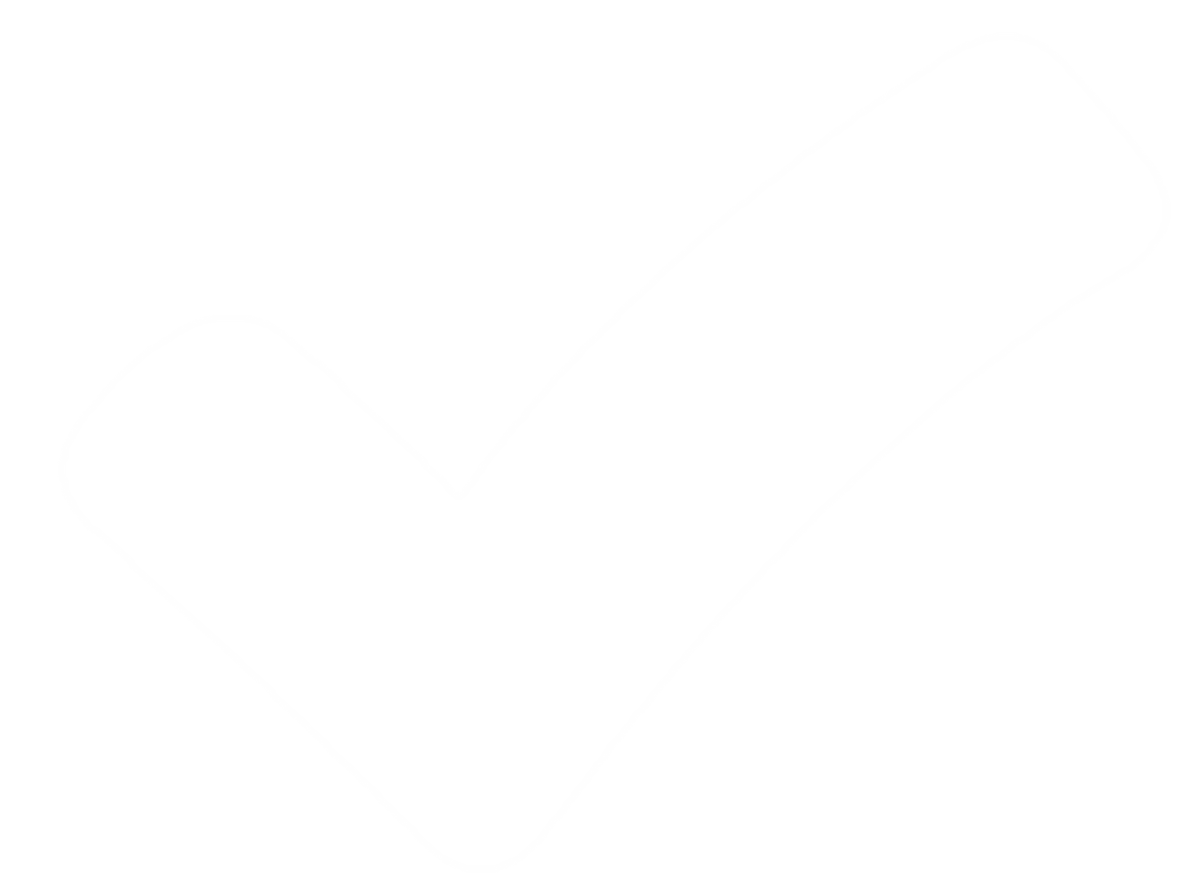 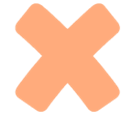 C. 1741-1742
D. 1743-1744
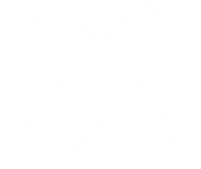 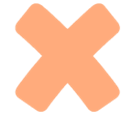 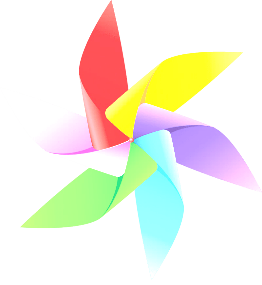 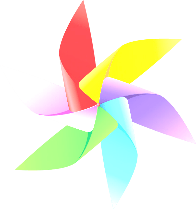 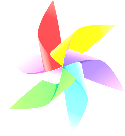 4. Tác động lớn nhất của các cuộc khởi nghĩa nông dân ở Đàng Ngoài thế kỉ XVIII là gì?
Thể hiện tinh thần đấu tranh 
bất khuất của người nông dân
B. Góp phần làm cho cơ đồ họ Trịnh bị lung lay
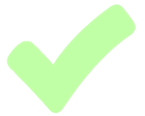 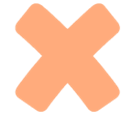 C. Đem lại ruộng đất cho 
nông dân
D. Giải quyết được nạn đói cho 
dân nghèo
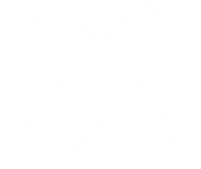 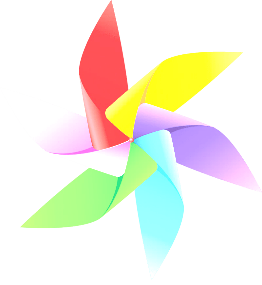 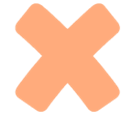 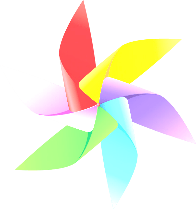 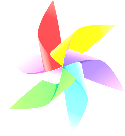 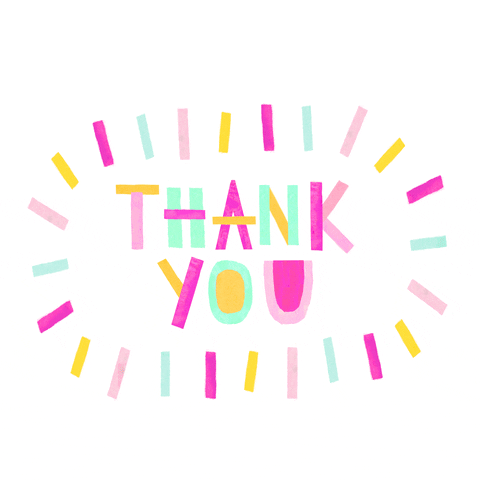 Cảm ơn các em đã lắng nghe bài giảng!
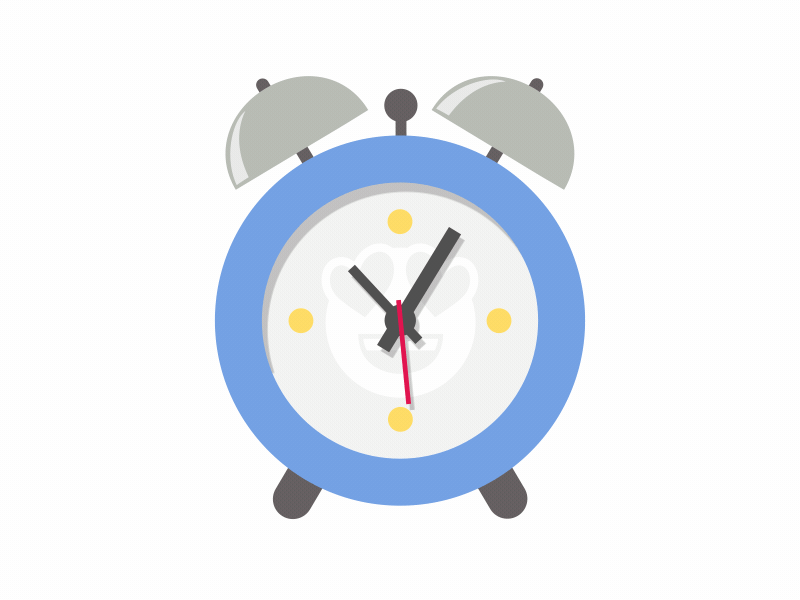 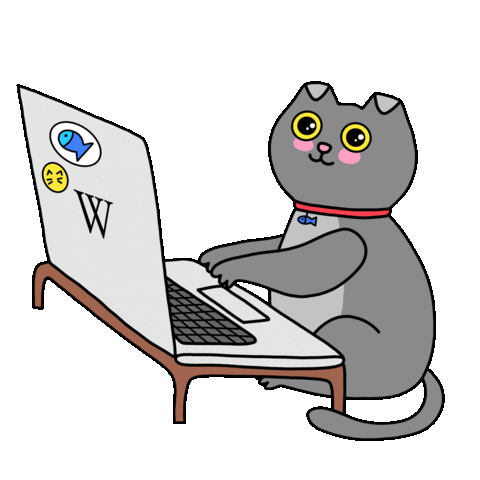 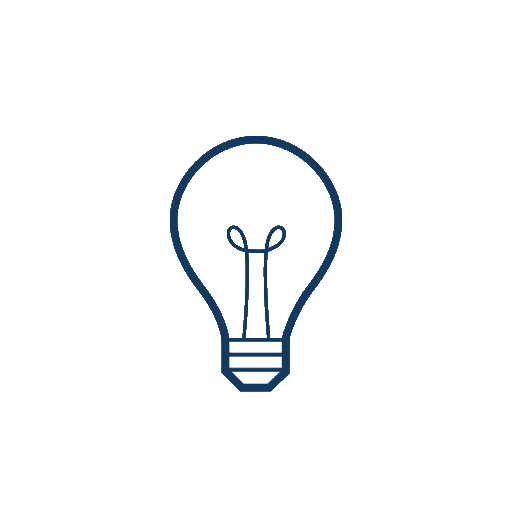